What if this is how Shakespeare's sources look compared to popular reading habits and the sources of other playwrights?
What if this is how they look?
Earl of Oxford’s Library
What if, heaven forbid, this is how they look?
Each of these scenarios suggests a different critical interpretation of Shakespeare. 

Yet we don't know which one is true.
We should know, 
and 
we can know.
Comparative Source Studies
Seeks to integrate existing research on sources with new research on the history of the book and the development of a reading public in early modern England
Seeks to understand sources not vertically, but horizontally, across playwrights, seeing the differences and similarities in their source materials
We already understand early modern playwrights as:
Writers
Working dramatists
Actors and theatre managers
Catholics
Protestants
Well-off, middle-class, or debt-ridden
Seekers of patronage
Political maneuverers
We need to understand:
Playwrights:
As individual readers
As readers against or with the small pool of other playwrights
As readers in an expanding reading public
General reading public:
What an early modern “bestseller” list contains
What reading experience they brought to their roles as playgoers
Understanding Sources Horizontally, Rather than Vertically
Sources
Digital Needs
Relational search engine with early modern texts tagged by which author used them and which parts were used
Should be searchable in two major ways:
by author: users will search by "popular AND Shakespeare," or "Shakespeare AND Middleton," or "Shakespeare only," "Middleton AND Jonson," "Jonson AND popular," etc.
by text: one could pull up Golding's 1567 translation of Ovid, or the Geneva Bible, for instance, and see all the authors associated with it (and the text itself highlighted with the bits the authors took from it).
Very general concept sitemap:
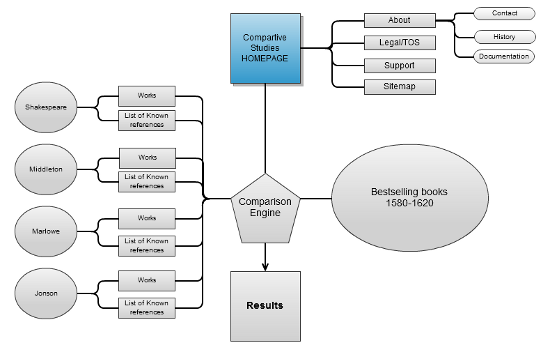 Example:
Shakespeare Only:
Bishop’s Bible
Ovid, Metamorphoses
Etc.
Middleton Only:
“Long Meg of Westminster”
Saul, The Famous Game of Chesse-Play
Etc.
Shared:
Geneva Bible
Decameron
Holinshed
Plutarch
Etc.
An ultimate goal is to be able to render results in a transcript of the original source material with identifiers for each playwright who used it:
Shakespeare resourceMiddleton resourceMarlowe resourceJonson resource

Lorem ipsum dolor sit amet, consectetur adipiscing elit. Nulla vitae lorem a nulla tincidunt consectetur. Aenean non neque nisl. Praesent interdum pellentesque egestas. Nam eget enim vitae eros semper sagittis. Curabitur lacinia gravida diam in fringilla. Ut condimentum commodo leo. Suspendisse eget nibh quam, tempus blandit lorem. Donec quam arcu, tempor vitae gravida sed, tempus a nisl. Maecenas bibendum justo at erat convallis nec aliquet diam gravida. Vestibulum ante ipsum primis in faucibus orci luctus et ultrices posuere cubilia Curae;

Pellentesque lacus ipsum, dapibus vitae mattis in, elementum a est. Nullam vehicula, turpis ut elementum elementum, est massa ultricies augue, ut sollicitudin quam felis vitae diam. Maecenas bibendum, purus quis tincidunt dictum, ligula metus mattis ipsum, vel vehicula libero magna non sapien. Fusce placerat bibendum molestie. Pellentesque ligula justo, egestas tincidunt tincidunt at, accumsan non velit. Mauris facilisis aliquam ante in rhoncus. Etiam vitae odio lacus, sit amet consectetur elit. Mauris fermentum cursus ligula nec feugiat. Quisque arcu tortor, congue in viverra eu, pellentesque eu arcu. Nulla porttitor elit sed est adipiscing in fermentum mi placerat. Nulla condimentum molestie purus. Curabitur pellentesque, ante et venenatis imperdiet, eros sapien dignissim eros, eget volutpat diam magna vel diam. Etiam ut dui nunc, quis consequat mi. Sed dui tortor, sagittis sit amet imperdiet at, vestibulum et metus. Sed iaculis facilisis eros sit amet rhoncus. Integer vehicula posuere eros, in eleifend massa aliquet vitae. Class aptent taciti sociosqu ad litora torquent per conubia nostra, per inceptos himenaeos. Aliquam erat volutpat. Vestibulum adipiscing posuere elit, vitae porta lorem volutpat ac. Duis elit tortor, euismod eget bibendum quis, vestibulum quis magna.

Mauris imperdiet blandit tellus, ut volutpat ligula fermentum vel. Duis fermentum congue convallis. Phasellus lacinia sagittis condimentum. Fusce in ligula sit amet tortor consectetur placerat. Donec mollis enim ac erat sagittis vel posuere enim accumsan. Suspendisse potenti. Cras commodo ornare placerat. Ut fringilla placerat nibh non dignissim. Proin sollicitudin, leo id sollicitudin lobortis, felis justo dictum ante, eget facilisis ipsum eros quis tellus. Sed in mattis nisl. Ut et lectus mi.
Sample References (a partial list):
Anderson, Jennifer, and Elizabeth Sauer. Books and Readers in Early Modern England: Material Studies.
Barnard, John, D.F. McKenzie, and Maureen Bell. The Cambridge History of the Book in Britain. Vol. 4. Cambridge: Cambridge University Press, 2002. Print.
Brayman Hackel, Heidi. Reading Material in Early Modern England: Print, Gender, and Literacy. Cambridge: Cambridge University Press, 2005. Print.
Brown, Cedric and Arthur F. Marotti. Texts and Cultural Change in Early Modern England. Basingstoke, UK: Macmillan, 1997. Print.
Cavallo, Guglielmo, Roger Chartier, and Lydia G. Cochrane. A History of Reading in the West. Amherst: University of Massachusetts Press, 1999. Print.
Chartier, Roger. The Order of Books: Readers, Authors, and Libraries in Europe Between the Fourteenth and Eighteenth Centuries. Trans. Lydia G. Cochrane. Stanford: Stanford University Press, 1994. Print.
Dobranski, Stephen B. Readers and Authorship in Early Modern England. Cambridge: Cambridge University Press, 2005. Print.
Donaldson, E. Talbot. The Swan at the Well: Shakespeare Reading Chaucer. New Haven: Yale University Press, 1985. Print.
Eliot, Simon and Jonathan Rose. A Companion to the History of the Book. Malden, MA: Wiley-Blackwell, 1999. Print.
Fischer, Steven R. A History of Reading. London: Reaktion Books, 2003. Print.
George, David F. "A Critical Study of Thomas Middleton's Borrowings and of His Imitations of Other Authors in His Prose, Poetry and Dramatic Work." Diss. University of London, 1966. PDF.
Gillespie, Stuart. Shakespeare's Books : A Dictionary of Shakespeare Sources. London: Athlone, 2001. Print.
Gillespie, Stuart, and Neil Rhodes. Shakespeare and Elizabethan Popular Culture. London: Arden Shakespeare, 2006. Print.
Johns, Adrian. The Nature of the Book: Print and Knowledge in the Making. Chicago: University of Chicago Press, 1998. Print.
Kallendorf, Craig. The Virgilian Tradition: Book History and the History of Reading in Early Modern Europe. Aldershot, UK: Ashgate/Variorum, 2007. Print.
Kastan, David Scott. Shakespeare and the Book. Cambridge, U.K.; New York: Cambridge University Press, 2001. Print.
Lefebvre, Lucien Paul Victor. The Coming of the Book: The Impact of Printing 1450-1800. Trans. David Gerard. Ed. Geoffrey Nowell-Smith and David Wootton. London: NLB, 1976. Print.
Manguel, Alberto. A History of Reading. 1 American ed. New York, N.Y., U.S.A.: Viking, 1996. Print.
Miola, Robert S. Shakespeare's Reading. Oxford England; New York: Oxford University Press, 2000. Print.
Morgan, Nigel J, Rodney M. Thomson, et al. The Cambridge History of the Book in Britain. Cambridge, UK: Cambridge University Press, 1998. Print.
Muir, Kenneth. The Sources of Shakespeare's Plays.
Sharpe, Kevin. Reading Revolutions: The Politics of Reading in Early Modern England. New Haven, CT: Yale University Press, 2000. Print.
Sharpe, Kevin and Steven N. Zwicker. Reading, Society, and Politics in Early Modern England. Cambridge: Cambridge University Press, 2003. Print.
Straznicky, Marta. The Book of the Play: Playwrights, Stationers, and Readers in Early Modern England. Amherst: University of Massachusetts Press, 2006. Print.
Summit, Jennifer. Memory’s Library: Medieval Books in Early Modern England. Chicago: University of Chicago Press, 2008. Print.
Taylor, Gary, and John Lavagnino, eds. Thomas Middleton and Early Modern Textual Culture: A Companion to the Collected Works. Oxford; New York: Clarendon Press; Oxford University Press, 2007. Print.
Wright, Herbert G. "How did Shakespeare Come to Know the "Decameron"?" The Modern Language Review 50.1 (1955): pp. 45-48. Print.